Total Manure Nutrient Value Per Space(Iowa State University Feedlot Manual)
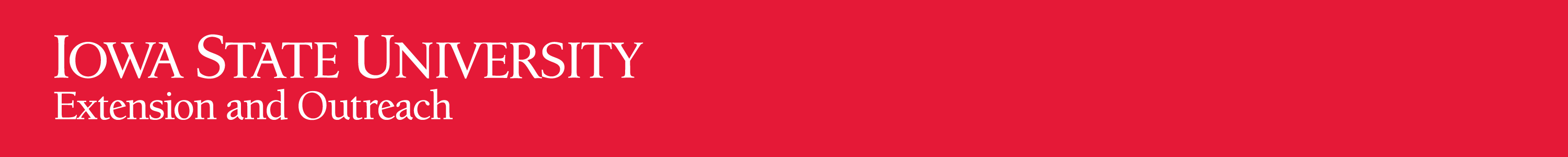 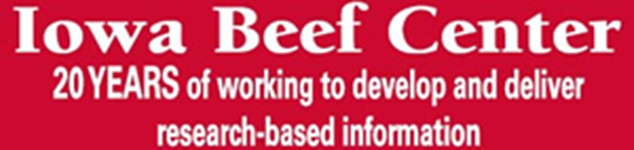 1
[Speaker Notes: Assumes 35% N available and $0.45 for N    $0.55 for P2O5   and   $0.45 for K2O     hauling costs of $5/ton for dry and $0.015/gal for liquid.]